Theories on the origins of Life
History and development of life on Earth
Development of the Earth
The formation of the Milky Way galaxy that we inhabit occurred approximately 12 billion years ago. 
At approximately 4.5 billion years ago our solar system began to form on the Orion spur of the Milky Way Galaxy
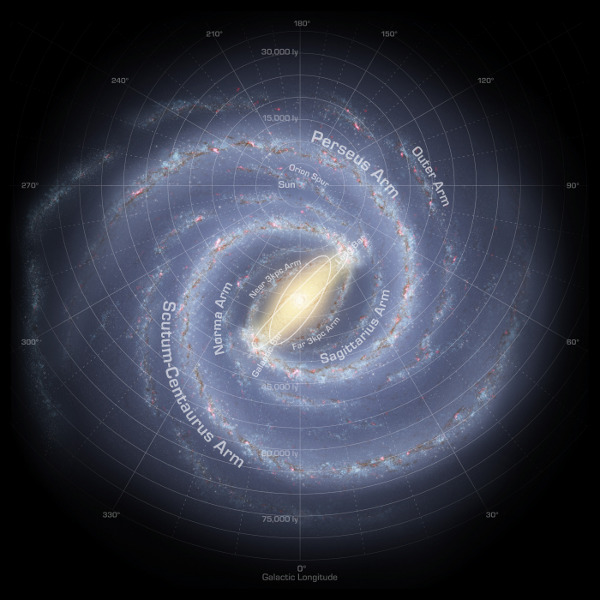 You are here
Development of the Earth
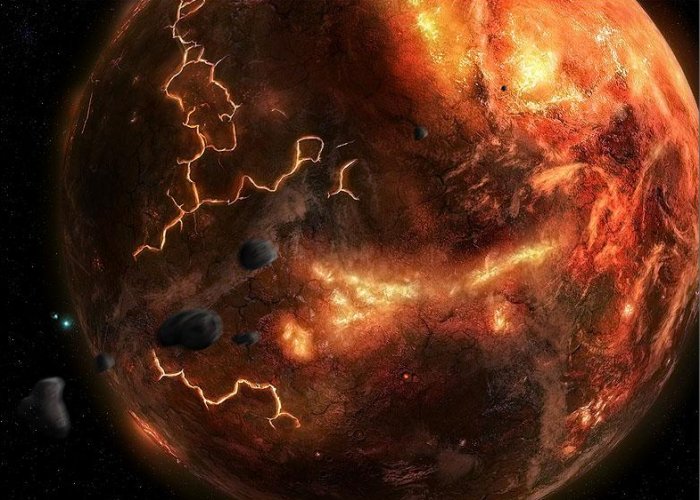 When the Earth first formed it was made of debris from the development of the star (the Sun) at the center of solar system
The early Earth had a molten surface and an atmosphere made of Hydrogen, Cyanide, Carbon Dioxide, Carbon Monoxide and Nitrogen (No Oxygen!)
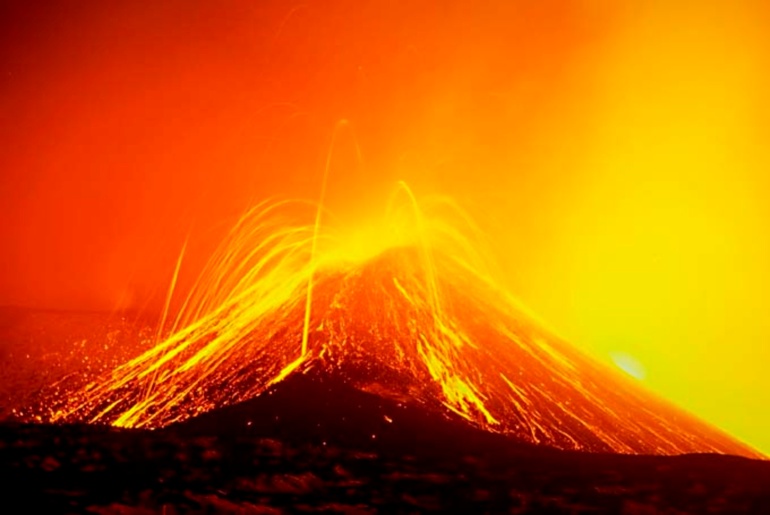 Development of the earth
The big question in evolution is: How did life begin on Earth? 
Evidence: Fossil records show ancient species of organisms that once lived on Earth
Theories: 
Biogenesis: life comes from other life
Abiogenesis: life comes from non-living material
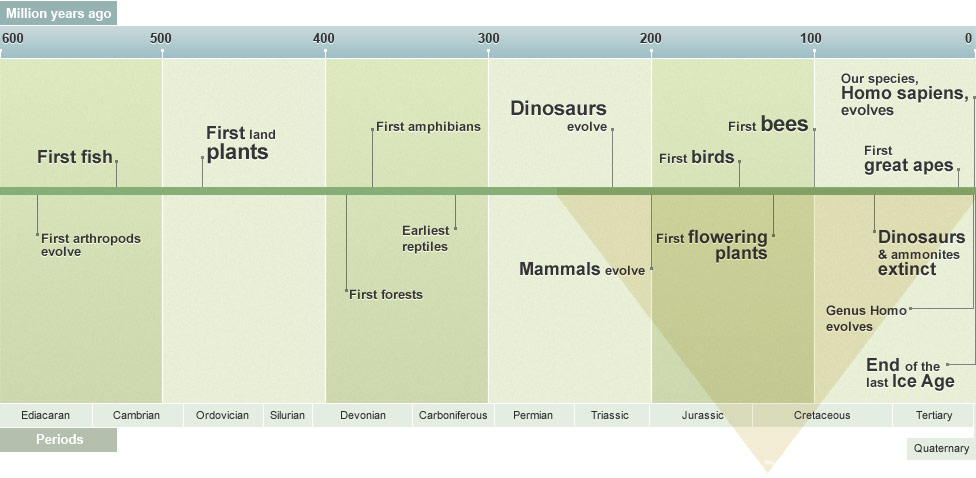 Development of Organic molecules
Origins of Life Experiments
Stanley Miller and Harold Urey

Problem: Simulate the conditions of early Earth to 		     see if those conditions were able to produce 	     organic molecules

Results: Amino acids, Sugars
		   and Nucleotides
		   accumulated in 
		   the solution formed
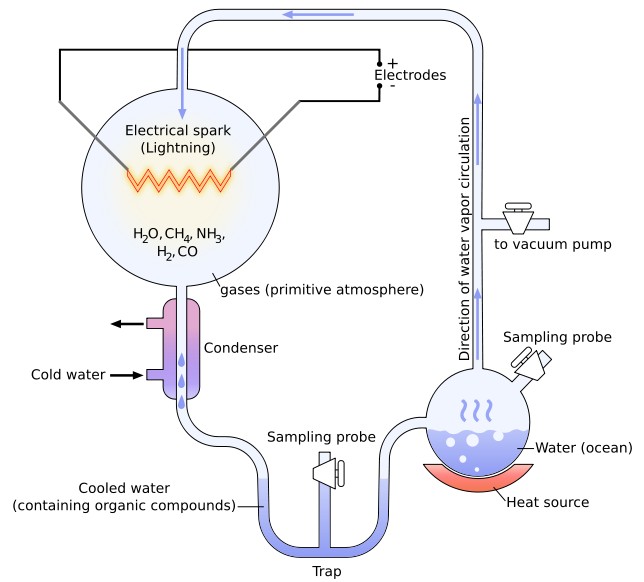 Development of Life
Early theories relied heavily on observations of the macroscopic world (what we can see with the naked eye)

Spontaneous Generation was an early belief that life could be produced from non-living matter (AKA: Abiogenesis)
Example:  Dirty rags could produce mice
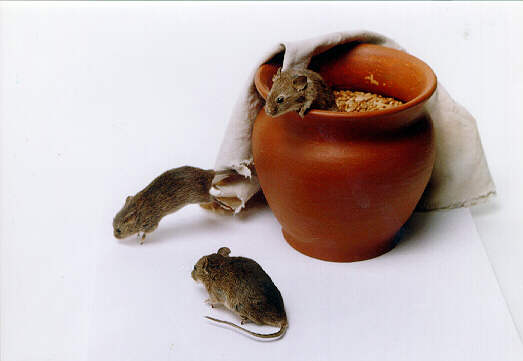 Development of Life
Francesco Redi

Problem: Disprove spontaneous generation 		  	     (abiogenesis) of flies on rotting meat. 

Results: Maggots only
developed on the flask that
was open to the flies. This 
meant that the maggots
came from the flies, not
the meat
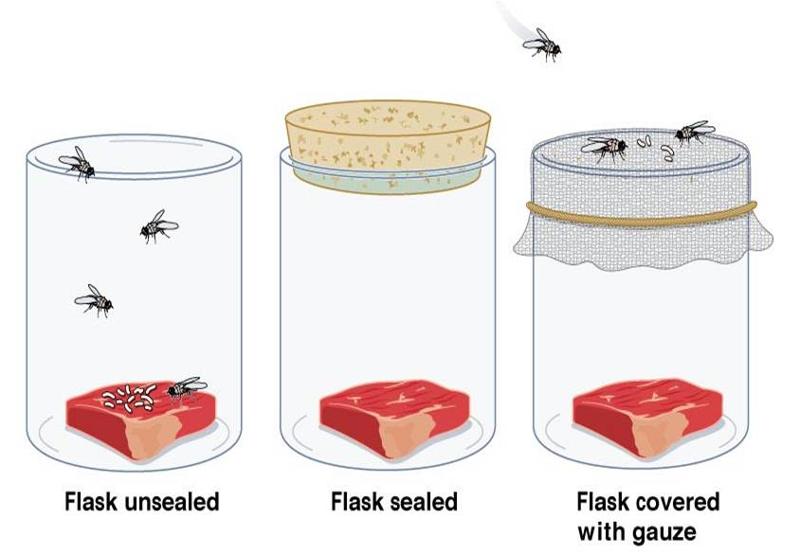 Development of Life
Louis Pasteur

Problem: Disprove the theory of spontaneous 	generation for microorganisms

Results: Microbial growth only
developed in the broth after it
was exposed to air that could
contain bacteria

Conclusion: Life can only come from other forms of life.
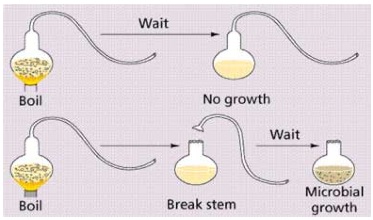 Development of Life
Now thanks to Redi and Pasteur, scientists believe that life can only come from other living organisms. This supports the current theory of biogenesis.
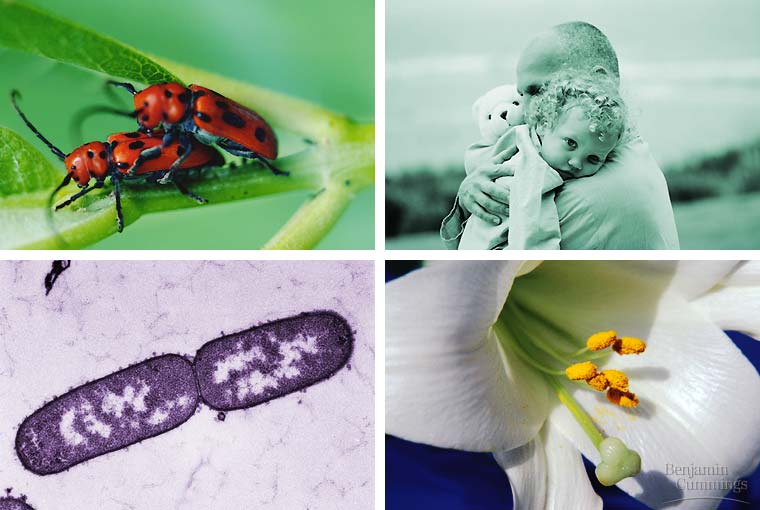 Development of Cells
Theories about the development of life claim that early environments on Earth contained what is considered a “primordial soup” of materials
Contained a “stew” of organic molecules
Contained amino acids that linked together to form proteins (building blocks of cells)
Contained basic nucleotides for the formation of RNA sequences
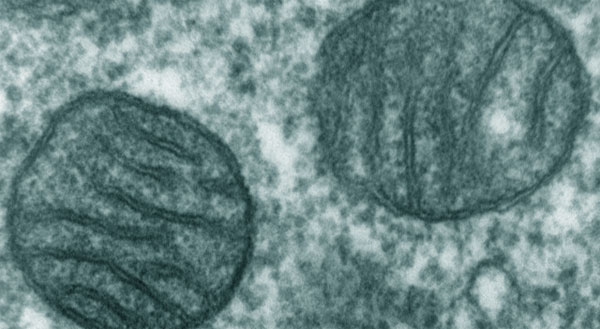 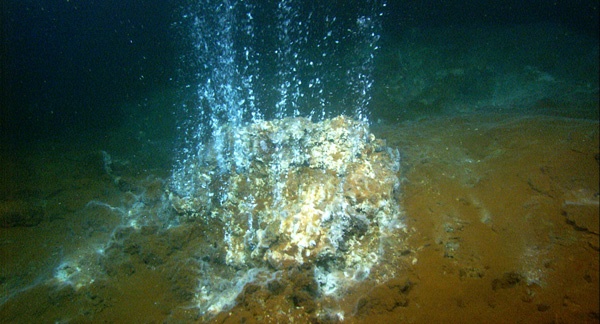 Development of Cells
1. The first evidence of life is from 2.2 billion years ago with heterotrophic, anaerobic bacteria that accumulated in the shallow oceans

2. Photosynthetic bacteria developed and
	put oxygen into the 
	atmosphere
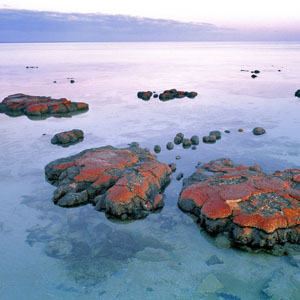 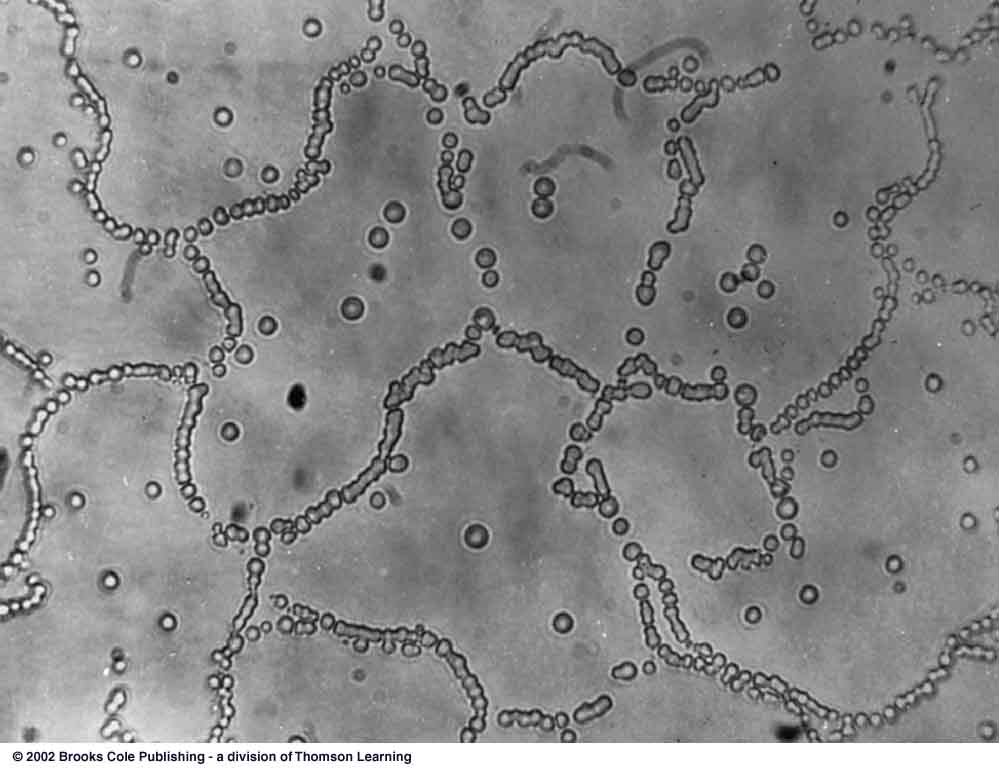 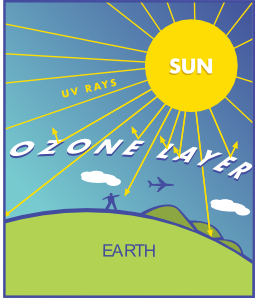 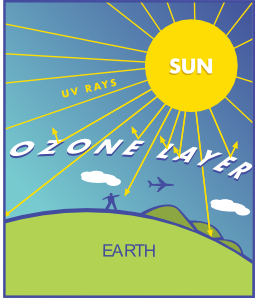 Development of Cells
3. An oxygen rich atmosphere is key to the development of more complex organisms like aerobic bacteria
4. Oxygen was converted to O3 (ozone) by lightning giving the Earth the ozone layer
The ozone layer protects the Earth from solar radiation and allowed more complex organisms to develop
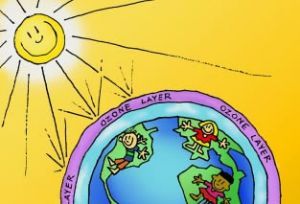 Development of Cells
5. The current theory for how eukaryotic cells developed is based upon the idea that they may have come from bacterial cells living in other bacterial cells ( a cell within a cell)

Endosymbiosis:
eukaryotic cells 
developed through 
symbiotic relationships
with prokaryotic cells.
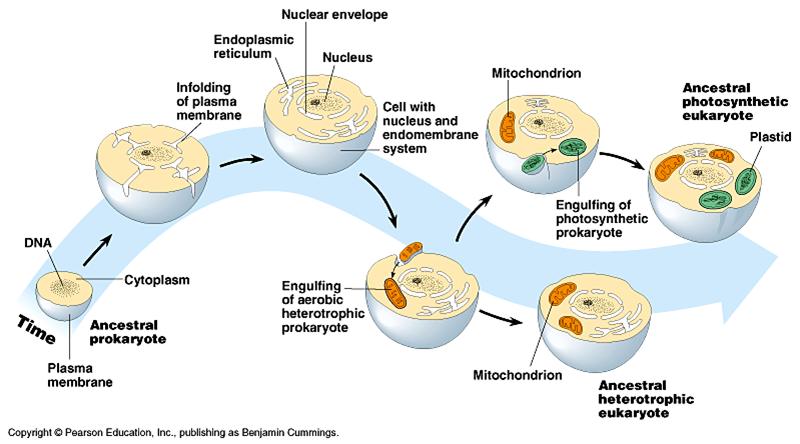 The History of Life
Scientists learn about the different types of organisms that have been on Earth by studying fossils (any evidence of a dead organism)

Fossils are usually found in sedimentary rock
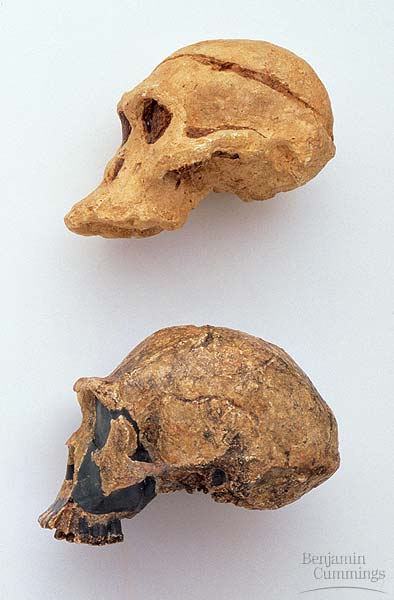 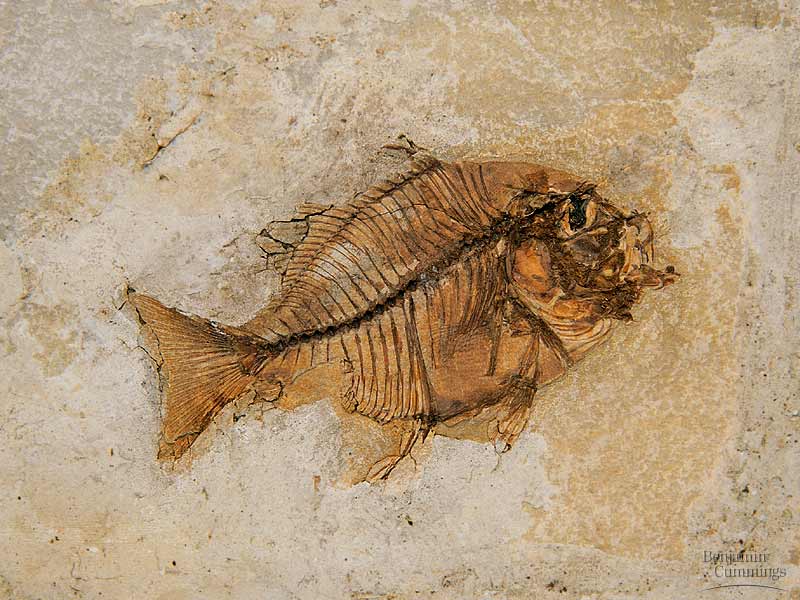 The History of Life
Methods for finding the age of fossils:
Relative dating: estimating the age of a fossil based on the order of rock layers around a fossil (Law of Superposition)

Radiometric dating: finding the specific age of a fossil or rock using radioactive isotopes with specific half-lives to give us absolute dating
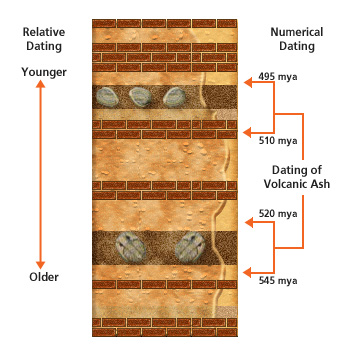 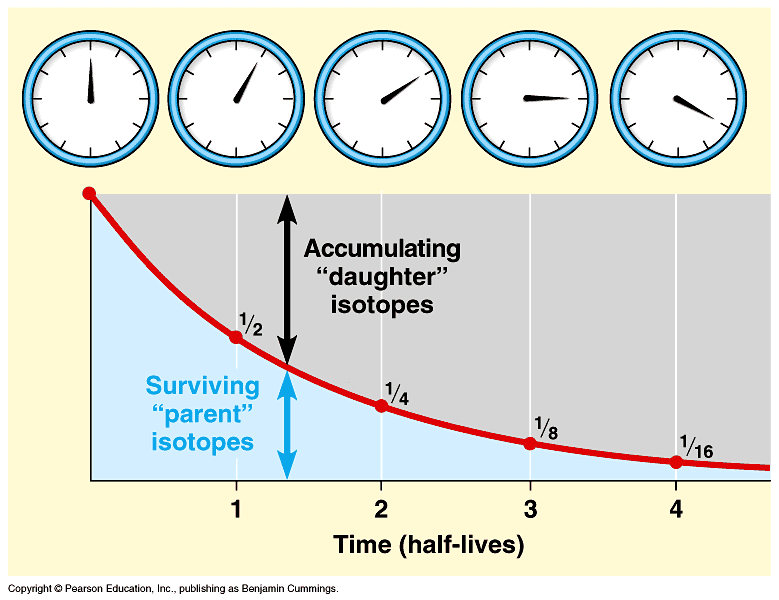 The History of Life
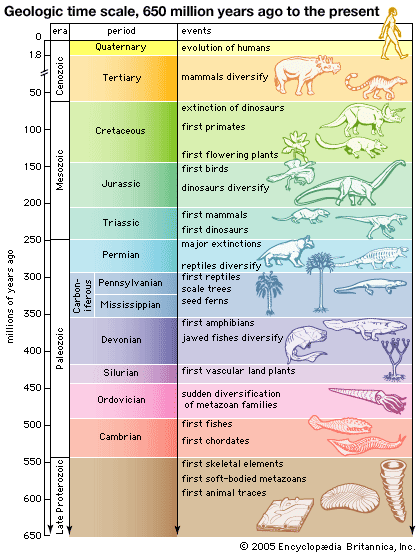 The Geologic Time Scale is 
a calendar based on the 
appearance of different type of
 organisms throughout the 
history of the Earth

4. Cenozoic Era
3. Mesozoic Era
2. Paleozoic Era
1. Precambrian Era
Evidence in the fossil record
1. Common ancestry
Similar organisms living today show a possible common ancestor in their past

2. Biochemistry
All living things are made of cells, and
	have genetic information (DNA/RNA)

3.  Extinction
99% of all species that have every lived are not alive today
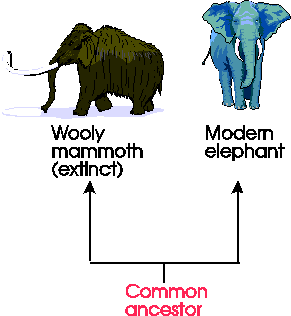 Evidence in the fossil record
4.  Convergent evolution
Unrelated organisms adapt to similar environments and form similar features from those adaptations
(Example: sharks and whales are different genetically but have a similar body structure)
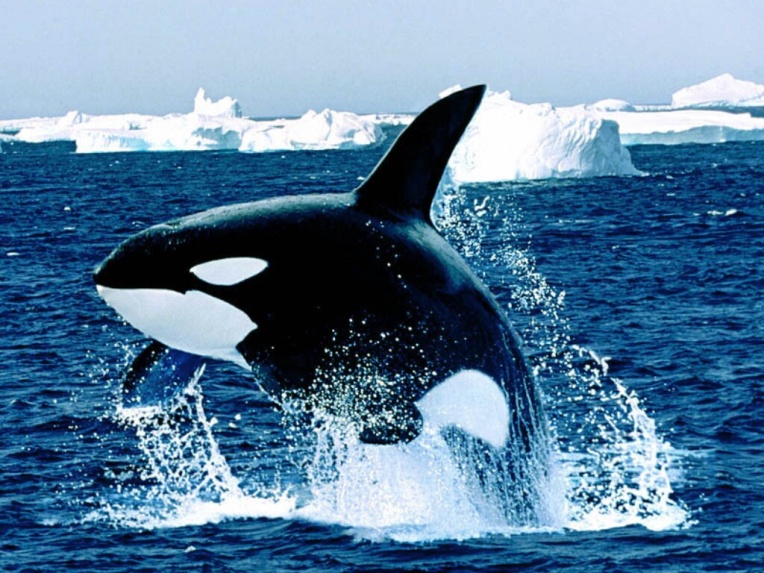 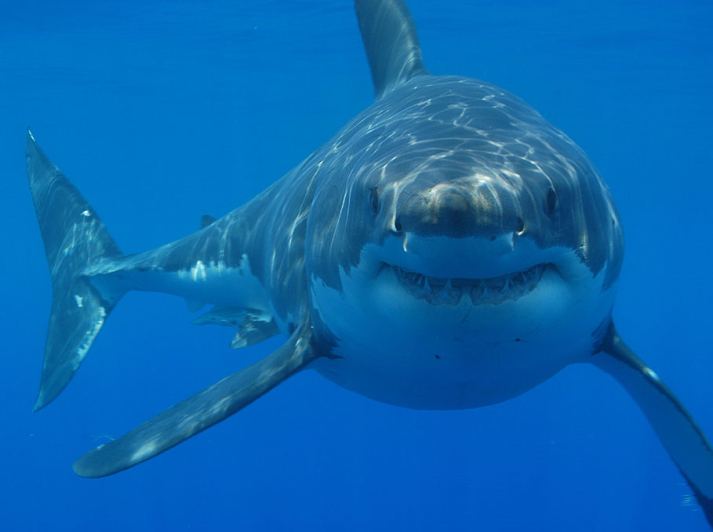 Evidence in the fossil record
5. Co-evolution
When 2 species evolve in response to changes in each other
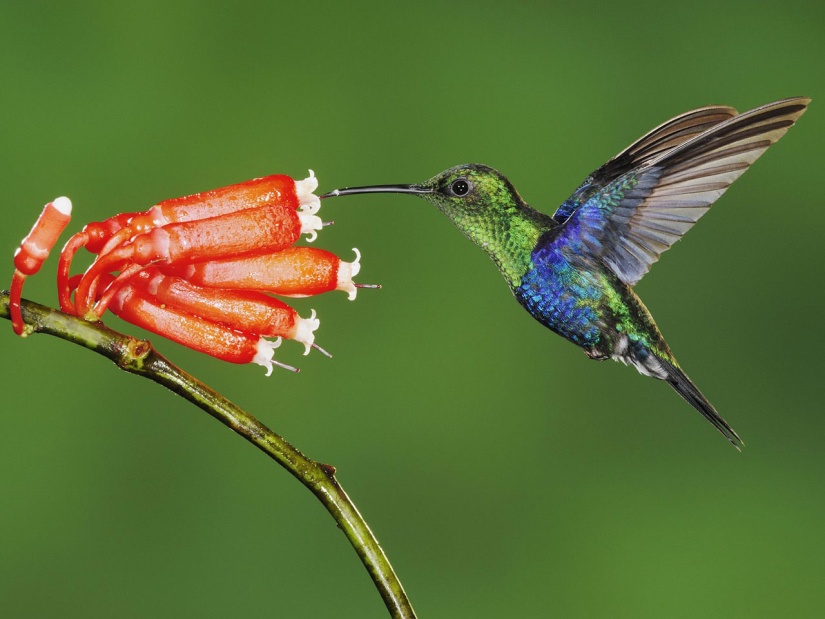 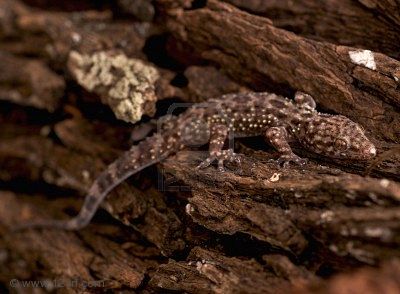 The Theory of Evolution
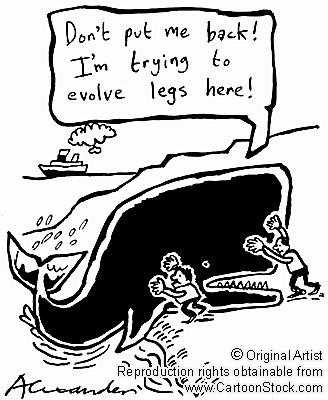 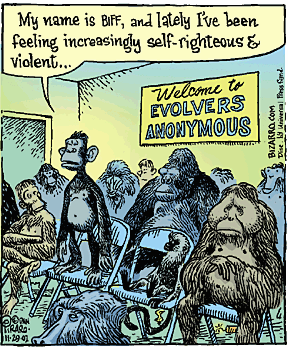 The Theory of Evolution
What is a theory?
A theory is a hypothesis that has been tested again and again, the results of the studies only support the hypothesis- they never refute it.


Scientific Theories
Big Bang
Gravity
Buoyancy
Evolution and Natural Selection
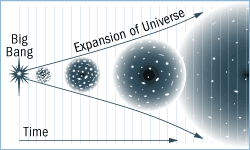 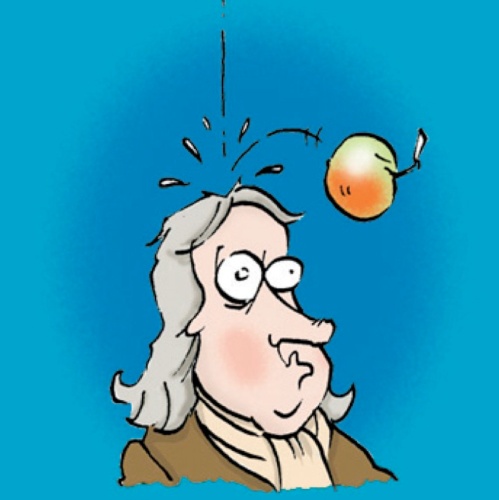 The Theory of Evolution
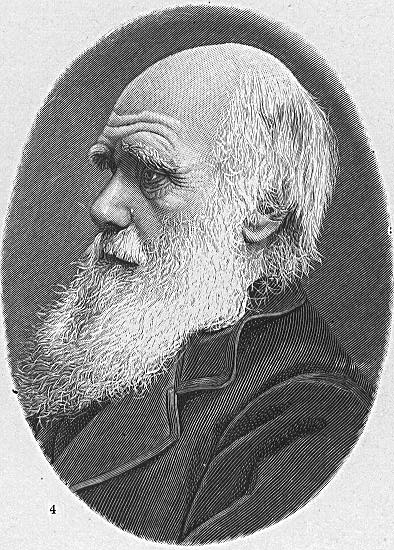 Evolution: the change in species over time

Charles Darwin (1809-1882)
Research began when he traveled as a naturalist aboard the H.M.S. Beagle
Traveled for 5 years collecting and drawing specimens from all of the areas they visited
One stop was to an 
isolated set of islands
called the Galapagos 
where he made key 
observations to support
 his theory
The Theory of Evolution
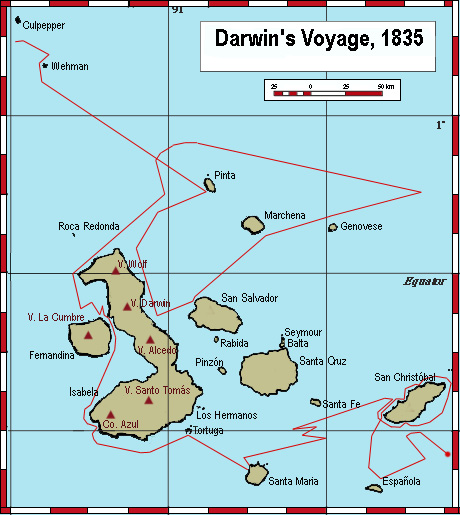 Darwin’s Observations
	Most of the observations used to support the Theory of Evolution came from time spent at the Galapagos Islands
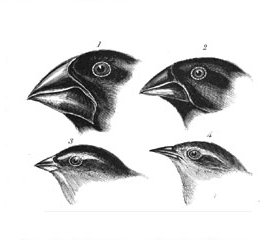 Organisms native to the islands had specific adaptations suited to their environment (Example: beaks of finches to match food source)

  Animals living on different islands had once been members of the same species

  Organisms better adapted to their environment were more likely survive and pass on their traits
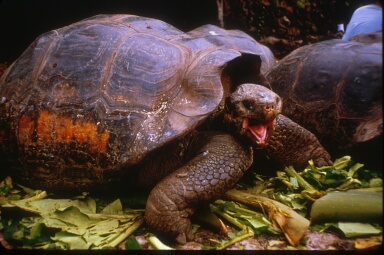 Why was Darwin so controversial?
Many believed that Earth was only a few thousand years old. 
Most people believed that neither the planet nor the species that inhabited it had changed since the beginning of time.
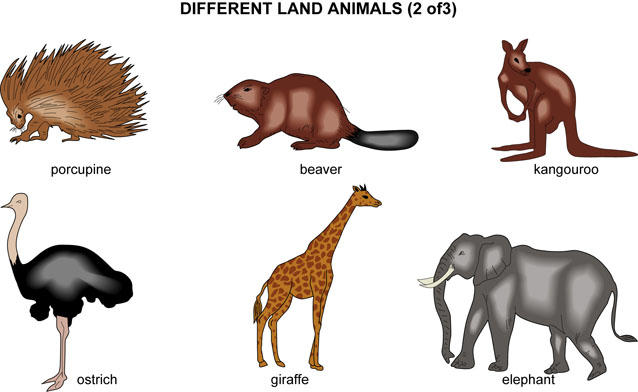 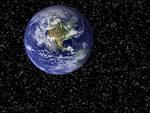 Why was Darwin so controversial?
During Darwin’s time, many fossils were being discovered which challenged the idea that plants and animals had not changed since Earth was formed.
Darwin’s theory further supported the unpopular facts presented in the fossil evidence that species had changed over time
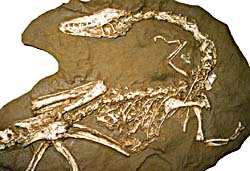 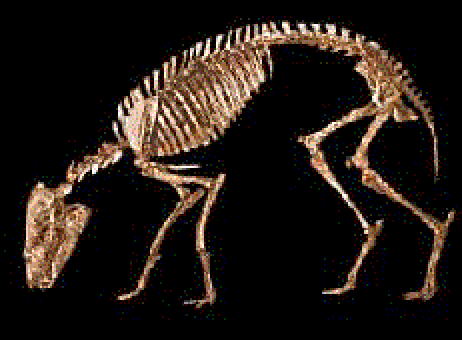 Contributions to Darwin’s Theory
1. Hutton and Lyell introduced the idea of gradualism which states that change can happen slowly over a long period of time. Most of their research focused on change in geological features.
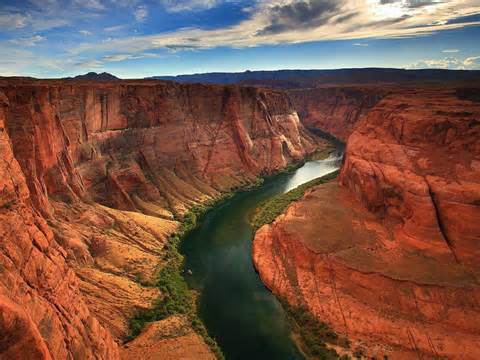 Contributions to Darwin’s Theory
2. Jean Baptiste Lamarck was one of the first to recognize that living things have changed over time. He focused his work on the idea that individual organisms can cause physical changes in a lifetime that are then passed on to their offspring.
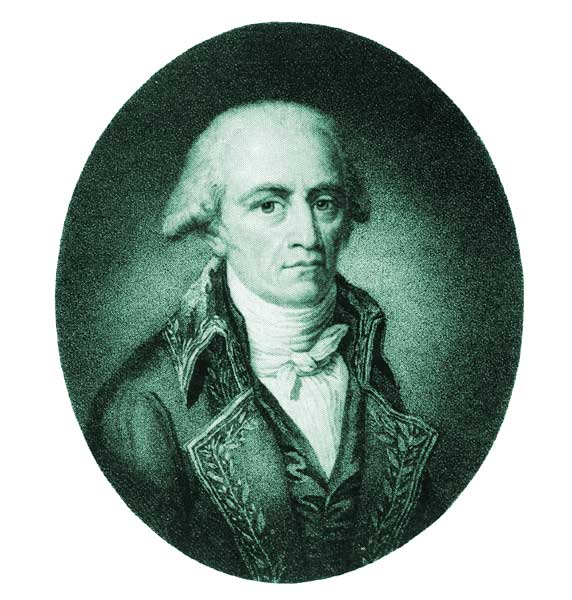 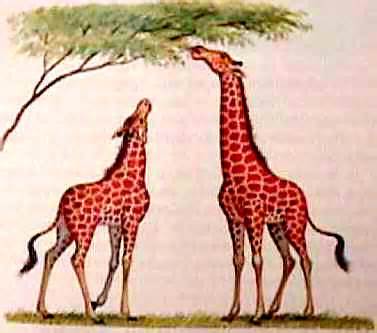 Contributions to darwin’s theory
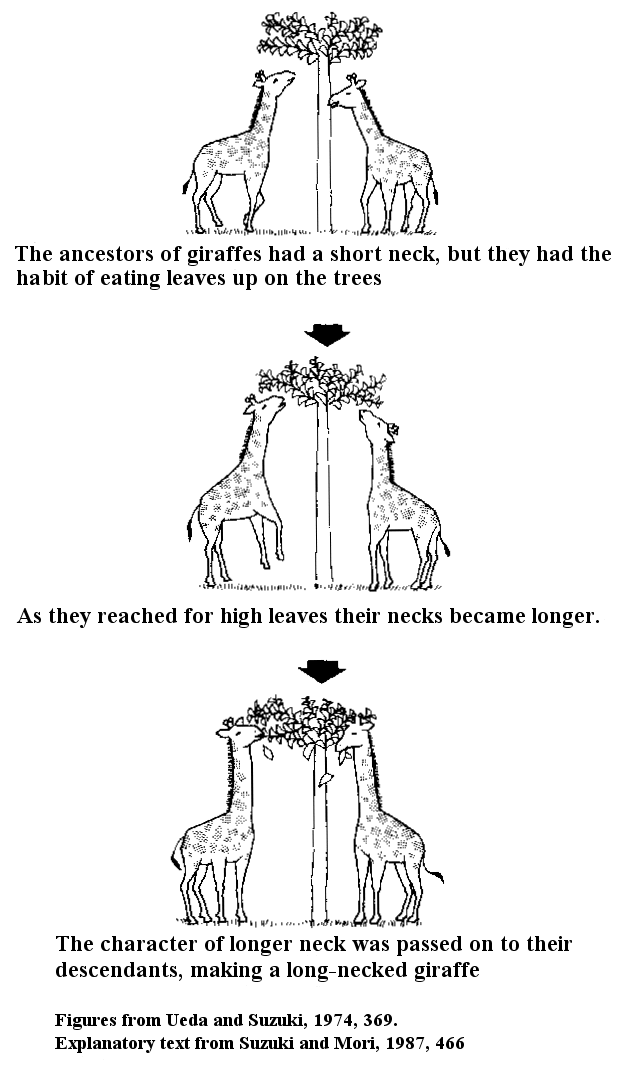 Lamarck’s Theory of Evolution:

1.  All organisms continually change
       in order to reach perfection.

2. Organisms can alter their bodies
       by use and disuse

3.  He claims that these acquired 
        characteristics can be inherited
Contributions to darwin’s theory
3. Thomas Malthus concludes that if the human population continues to increase then there will be a point when there are not enough resources to support the population
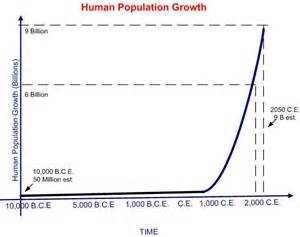 Contributions to darwin’s Theory
4. Artificial Selection: Darwin noticed accelerated change in species when organisms were bred for specific characteristics.
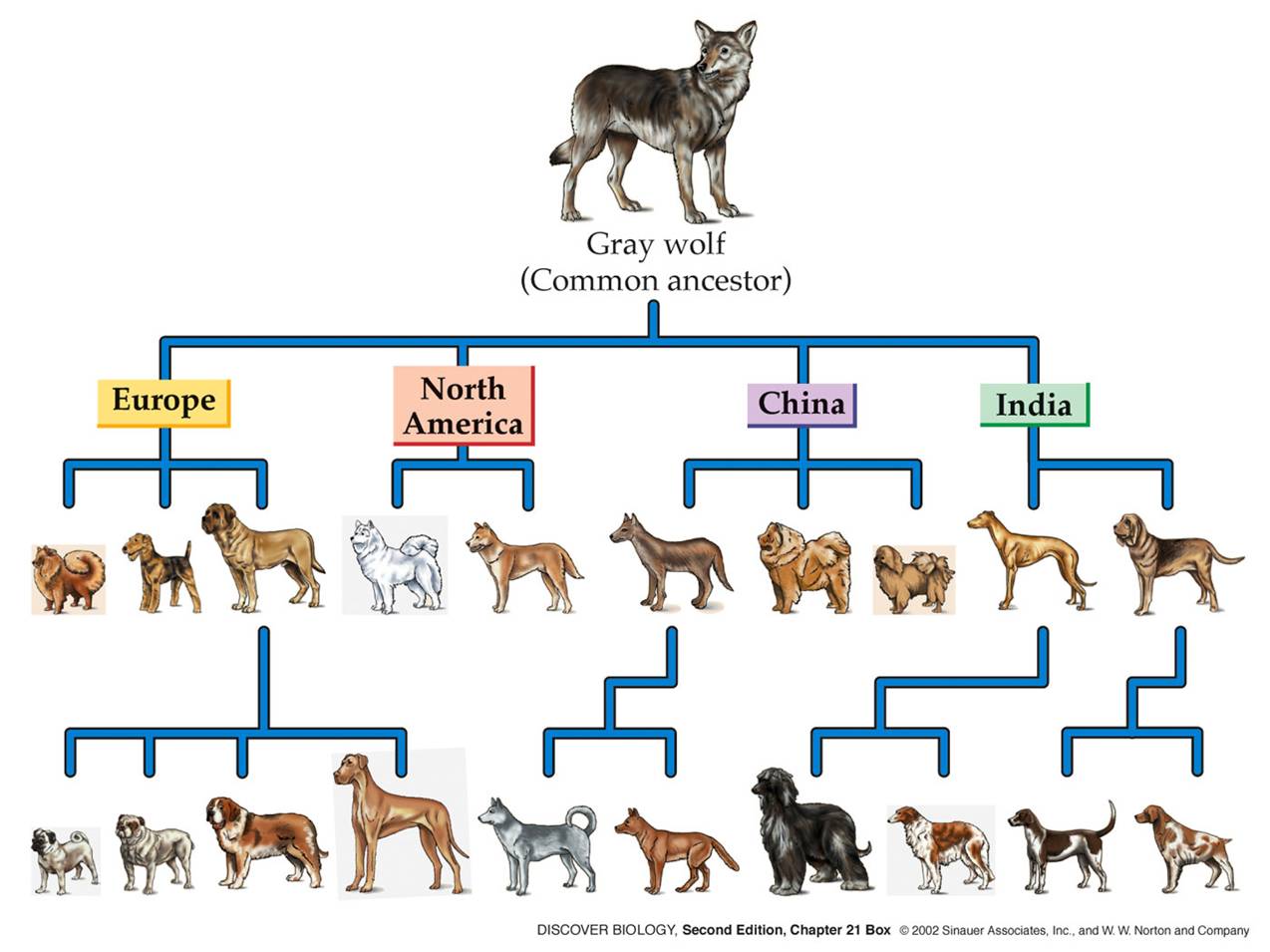 Darwin’s publication
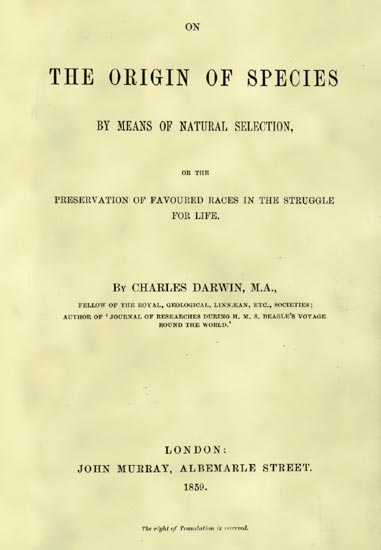 Darwin was forced to publish when another scientist, Alfred Wallace, came up with a similar idea

Darwin’s book, Origin of Species, stirred up controversy for the next decade
The Theory of Evolution
1. Natural Selection: Individuals better adapted (to escape, obtain food, hide etc.) are more likely to survive and pass on their genetic traits
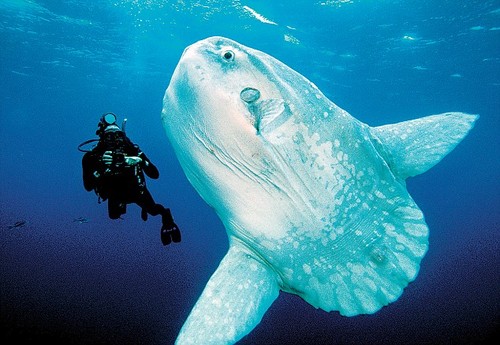 The ocean sunfish will lay more than 3 million eggs
Two Basic Ideas:

Organisms usually produce more than enough offspring.

All individuals formed from sexual reproduction will be genetically different. 
     (Genetic variation)
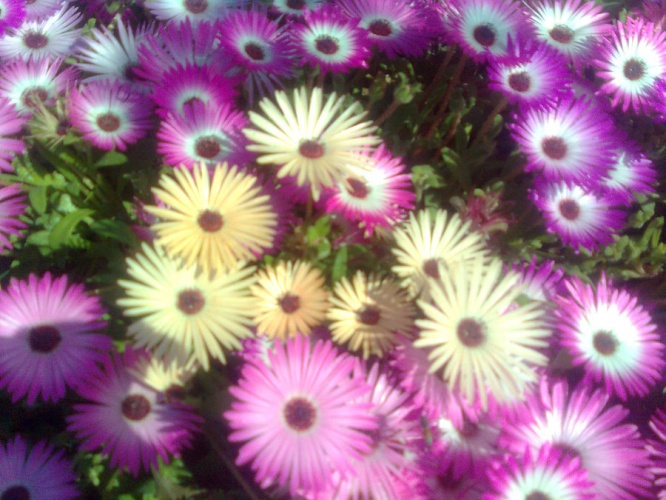 The Theory of Evolution
For natural selection to occur there must be a struggle for existence. Individuals and species  compete for limited resources available in their environments and only some are successful.


2.   Survival of the fittest: only those species best adapted for their environment survive and pass on genetic traits
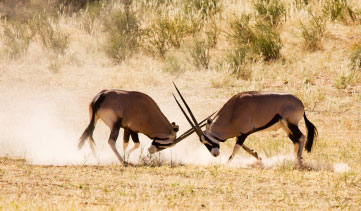 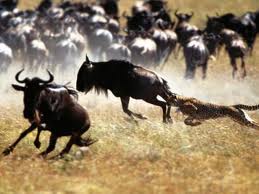 The Theory of Evolution
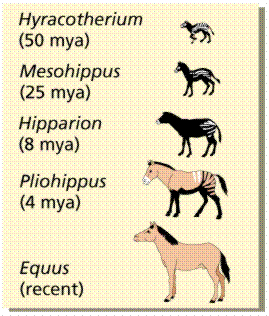 3.    Descent with modification: all living species have descended (with changes) from other species

How?
Genetic mutations can increase variations that may become successful
Environments change so genes in populations shift with the need to adapt to different conditions
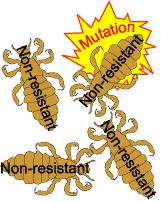 The English Peppered Moth
There must be genetic variation in order for natural selection to occur. There are two forms of the peppered moth prevalent in England.
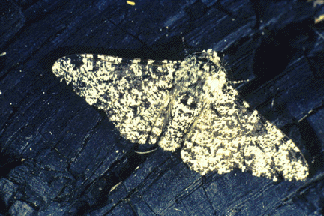 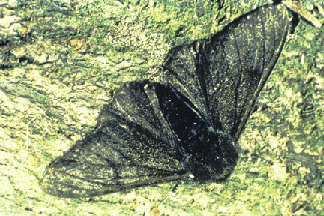 carbonaria
typica
English Peppered Moths
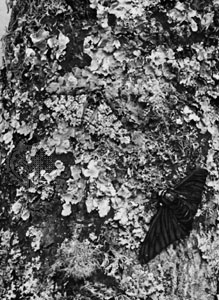 The lighter colored moth is more difficult to spot against tree bark, while the darker moth stands out and makes easier prey. 

Which of these two is a bird more likely to eat?
English Peppered Moths
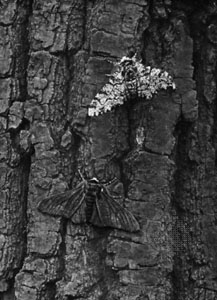 At the beginning of the industrial revolution in England, coal burning produced soot that covered the countryside of some areas

Which of these two is a bird more likely to eat?

How did the population of peppered moths change over time?
Evidence for Evolution
Fossil Records
By comparing fossils from different rock layers, scientists can see how life has changed over time.
Hundreds of transitional fossils have been found which show in between stages of evolution. This is an “incomplete record” with many gaps
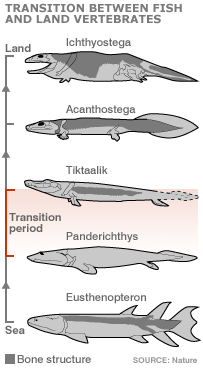 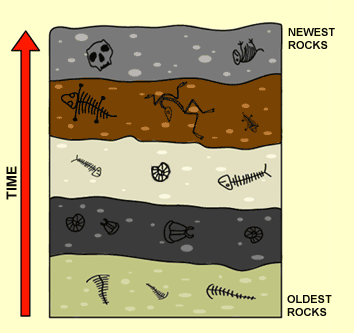 Evolution of the Horse
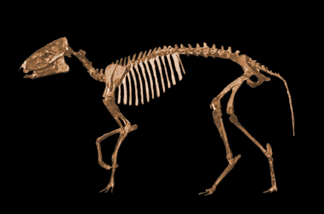 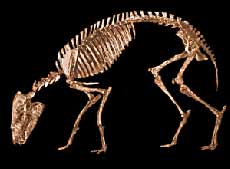 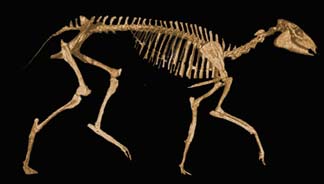 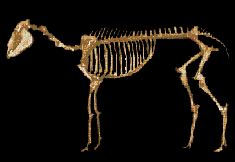 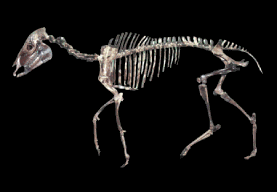 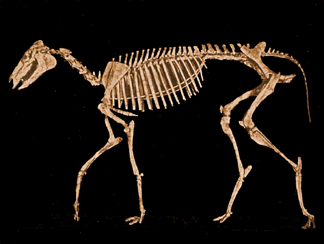 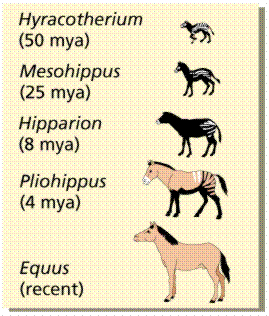 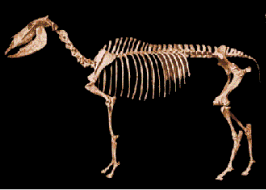 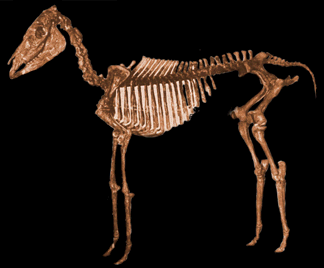 Evidence of Evolution
Anatomical Adaptations
	
Homologous structures: structures that are the same between different organism even though the functions may differ based on adaptations to the environment

Supports the idea
 of a common ancestor
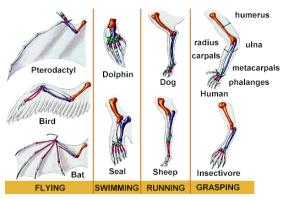 Evidence of evolution
Analogous structures: structures that are formed differently for different organism even though the function may be the same

Supports the idea that organism from different genetic backgrounds share an environment that they have adapted to in similar ways
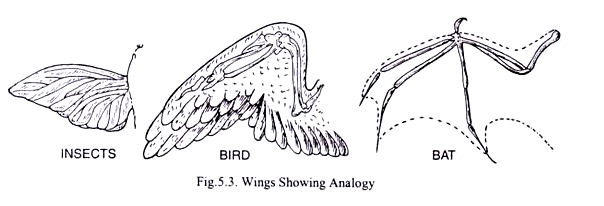 Evidence for Evolution
Vestigial Structures
	Anatomical structures that appear to have no present day use but may have been used in ancestral species
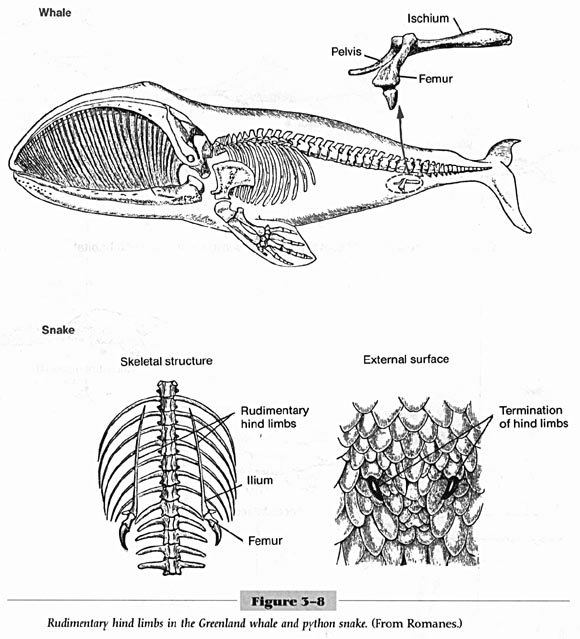 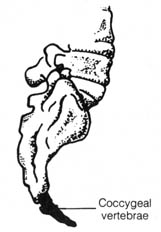 Human “tailbone”
Pelvic bones in whales and snakes
Vestigial structures in humans
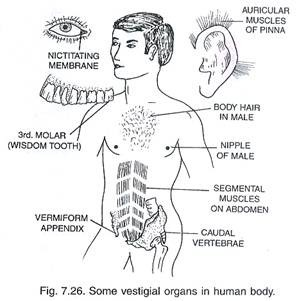 Evidence for Evolution
Embryology
	The study of similarities in organisms during embryonic stages of development
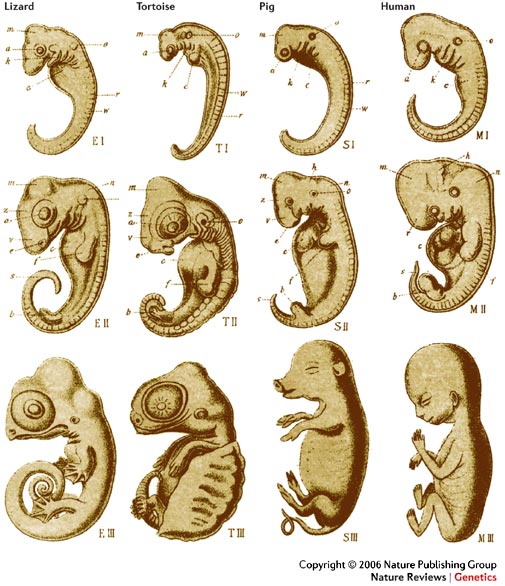 Evidence for Evolution
Biochemistry
The same DNA bases are used in all life forms
DNA sequences differ based on evolutionary relationships

Examples: Human DNA is 98% similar chimpanzees
		     Human DNA is 30% similar to a banana!
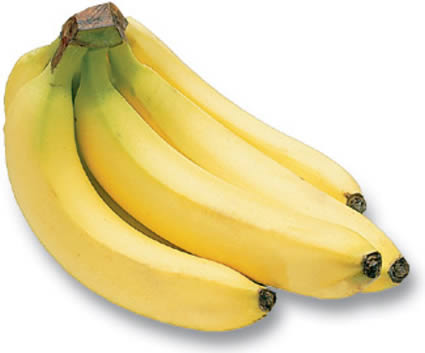 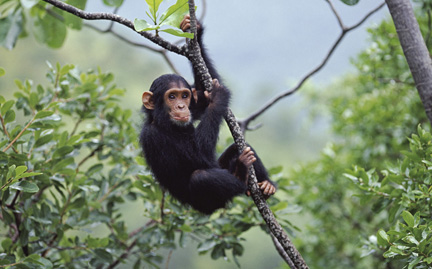 Evidence of Evolution
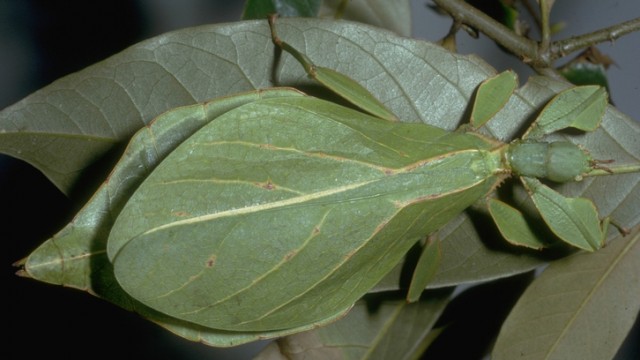 Predator-Prey Relationships
	
Examples:  camouflage, mimicry
The Mimic Octopus (All Three Pictures!!)
Mimics: flatfish, sea snakes, jawfish, mantis shrimp, lionfish and others!
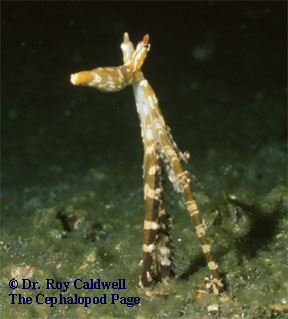 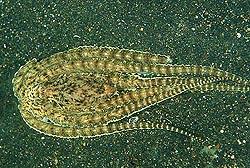 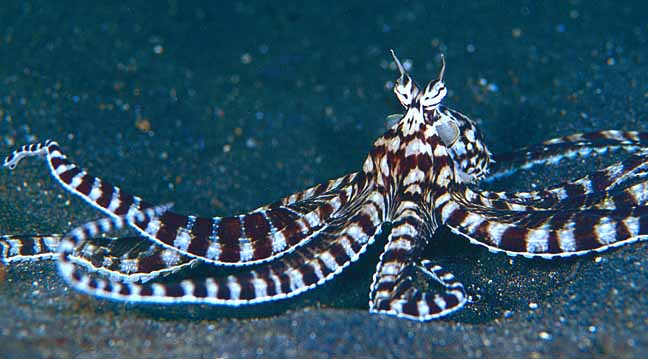 Evidence of Evolution
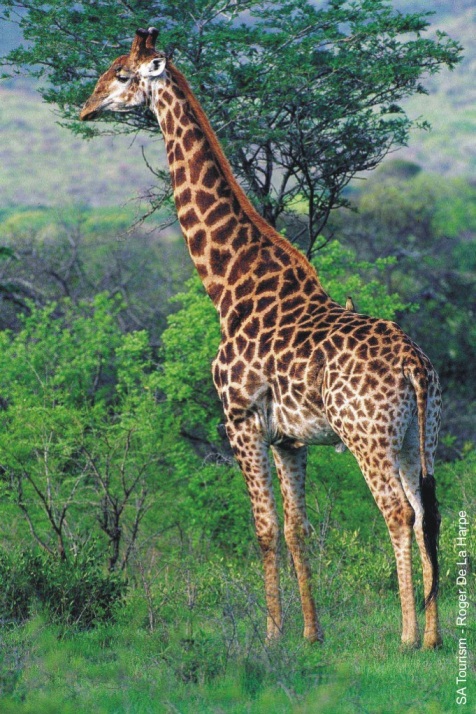 Structural Adaptations

Examples: long necks in giraffes,
		webbed feet in a duck
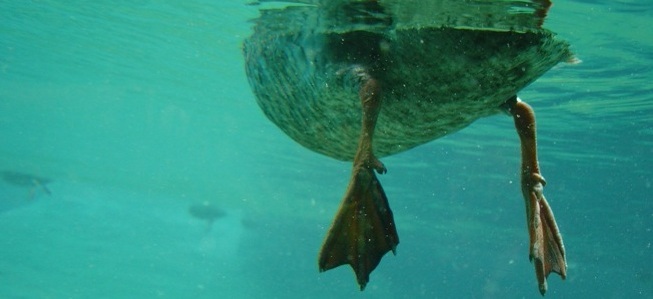 Changes in Populations
Evolution and Natural Selection are changes in a species, NOT an individual
A population of a species may change due to environmental factors that shift the natural selection toward or away from a specific trait
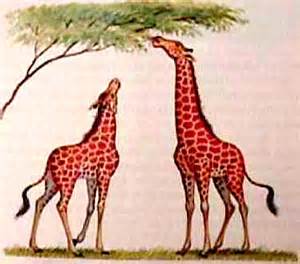 Changes in Populations
Evolution Vocabulary

Variation: inheritable differences in DNA within a population

Gene Pool: all of the genes for a trait that are present in a population (represented by alleles)

Microevolution: the change in the frequencies of alleles within a population over time
Changes in Populations
Variation means that organisms within a population have traits that set them apart

Within the gene pool alleles for each variation are present but some may be more successful than others

Through microevolution, eventually the alleles in the population favor the trait that is more successful
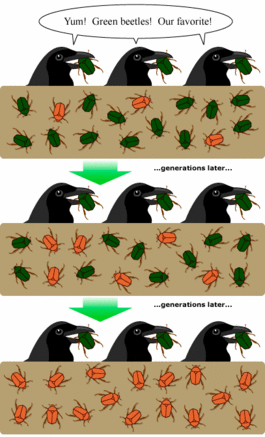 Sources of Genetic Variation
1. Mutations : a change in DNA
2. Genetic Drift- random changes due to small population size
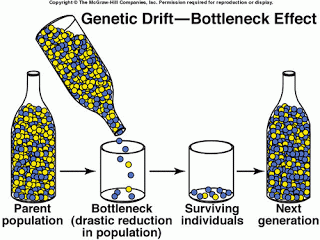 3. Migration / Gene Flow: individuals move into and out of a population such that genes come and go
Sources of Genetic variation
4. Non-random mating: individuals choose their mates based on specific traits (think about a peacock); this a type of natural selection called sexual selection






5. Natural Selection
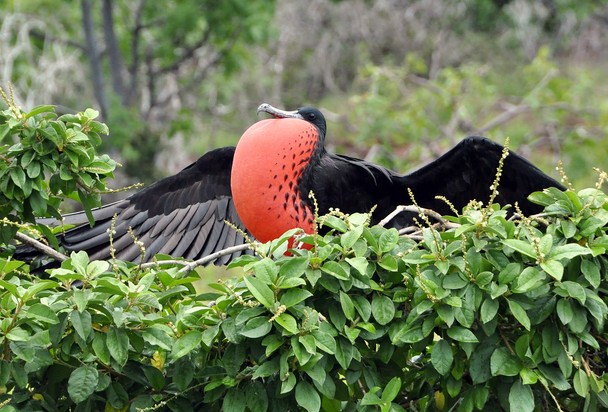 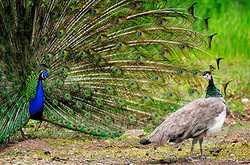 Changes in Populations
The opposite of evolution is genetic equilibrium.

Genetic equilibrium: allele frequency stays the same

5 Conditions Required to maintain equilibrium
Random Mating
Large Population
No movement in or out of population
No mutations
No Natural Selection

Can you think of a population that would not evolve?
Changes in populations
If genetic equilibrium is maintained frequencies can be predicted in a population using the Hardy-Weinberg equation
			p2 + 2pq + q2 = 1

P = dominant allele	  p2 = homozygous dominant frequency
Q = recessive allele	  q2 = homozygous recessive frequency
				  2pq = heterozygous frequency

If the frequency of one allele is known, the frequency of the other can be determined using  [ p + q = 1]
Changes in populations
Changes in populations
Video explanation of Hardy-Weinberg equation


A population of salamanders have two phenotypes: spotted or striped. If striped is dominant to spotted and there are 50 spotted salamanders out of a total population of 300 what are the genotype and allele frequencies?
Patterns of evolution
Changes in Populations
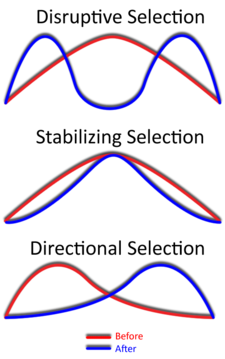 Natural Selection graphs for polygenic traits:


Changes in traits within a population can cause a genetic drift towards a specific appearance or adaptation
Patterns of Natural Selection
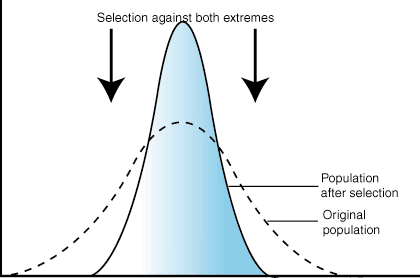 Dotted- before natural selection
Solid- after natural selection
the average individual is favored (more likely to survive)
Stabilizing Selection
Patterns of Natural Selection
Dotted- before natural selection
Solid- after natural selection
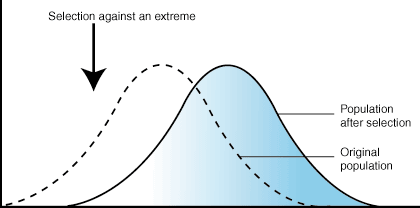 one of the extreme forms is favored (more likely to survive)
Directional Selection
Patterns of Natural Selection
Dotted- before natural selection
Solid- after natural selection
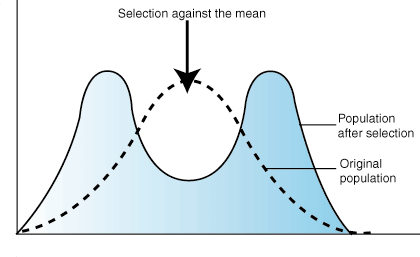 both of the extreme forms are favored (more likely to survive)
Disruptive Selection
Changes in Populations
A genetic drift toward a specific trait  or an isolation of a part of a species can lead to the development of a new species

Speciation: changes leading to formation of a new species
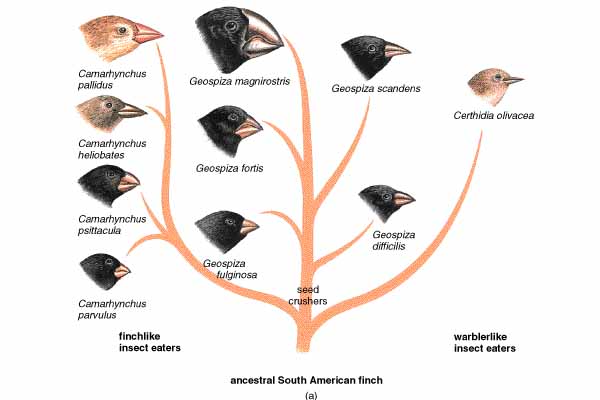 Patterns of Natural Selection
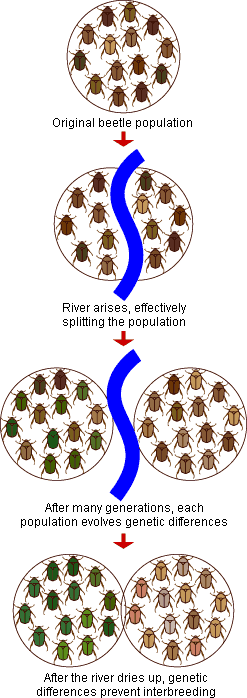 The development of a species, when a portion of the population becomes isolated from the rest of the population due to geographic separation is an example of….
Geographical Isolation
Rana boylii
Rana aurora
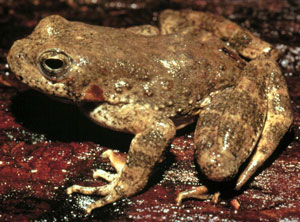 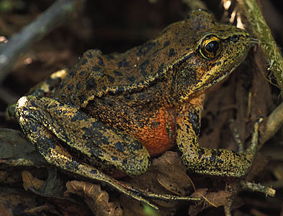 Breeds from March - May
Breeds from January- March
These two frogs are unable to mate and as
 a result are two different species due to …
Reproductive Isolation
Taken from http://www.bio.miami.edu/dana/dox/macroevolution.html
Changes in Populations
Isolating mechanisms that can lead to speciation: 

Reproductive Isolation
Behavioral Isolation
Geographic Isolation
Temporal (time) Isolation
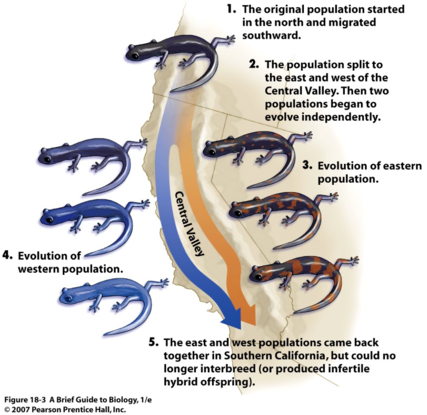 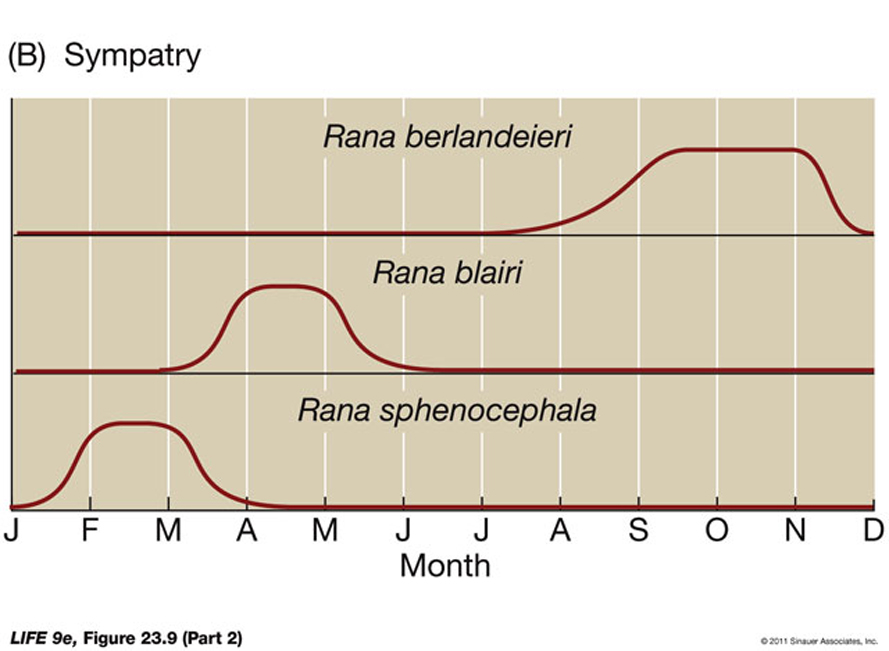 Rate of Speciation
species disappear from the 	Earth
usually followed by the 	appearance of
Extinction :
new species, why?
Gradualism
Punctuated Equilibrium
“rapid change followed by  long periods of equilibrium”
“slow”
Patterns of Evolution
The pattern where many different species are linked to one common ancestor …
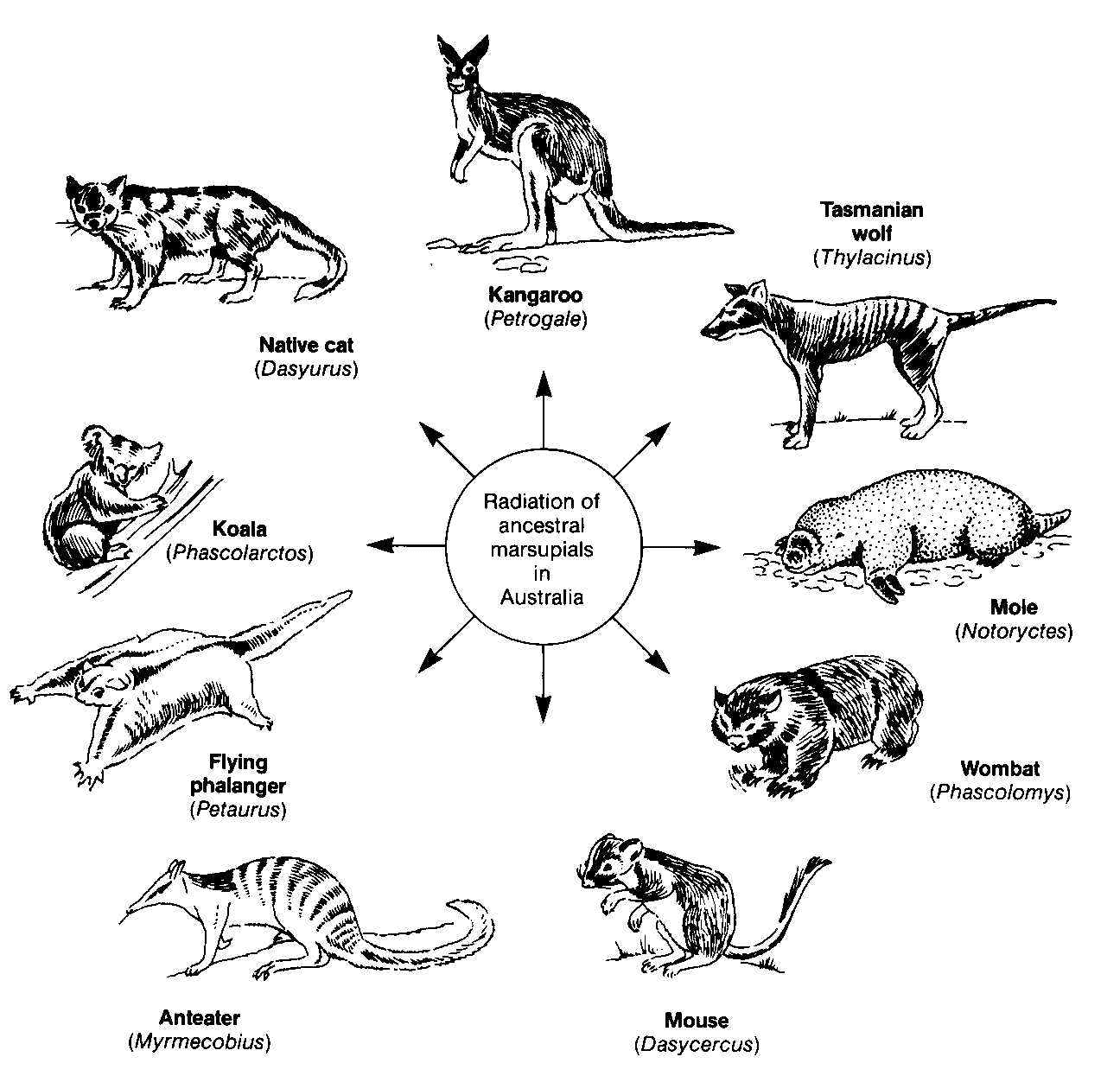 Divergent Evolution
Patterns of Evolution
Do these organisms share traits in common?

Where are all of these organisms found?
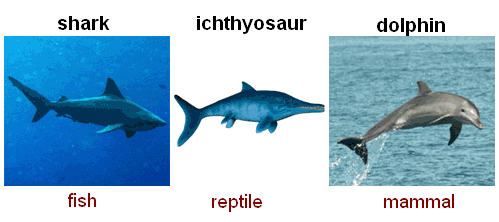 Why do these organisms share similar traits?
This is called… Convergent Evolution